VALIDATION OF
DIFFERENT CALL EVENTS
TO ENHANCE FRAUD DETECTION
01
VOICE FRAUD TYPES AND LOSSES*
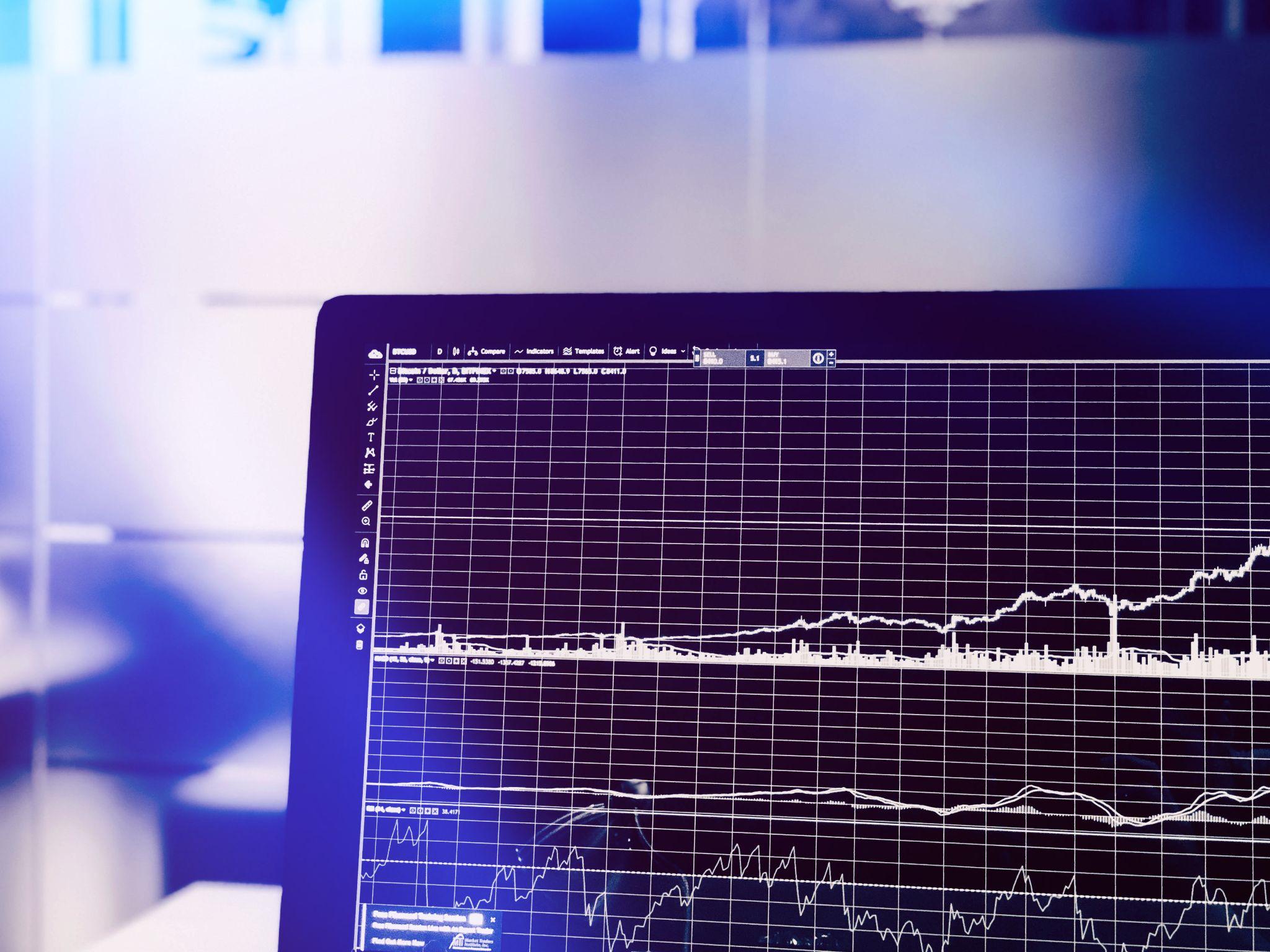 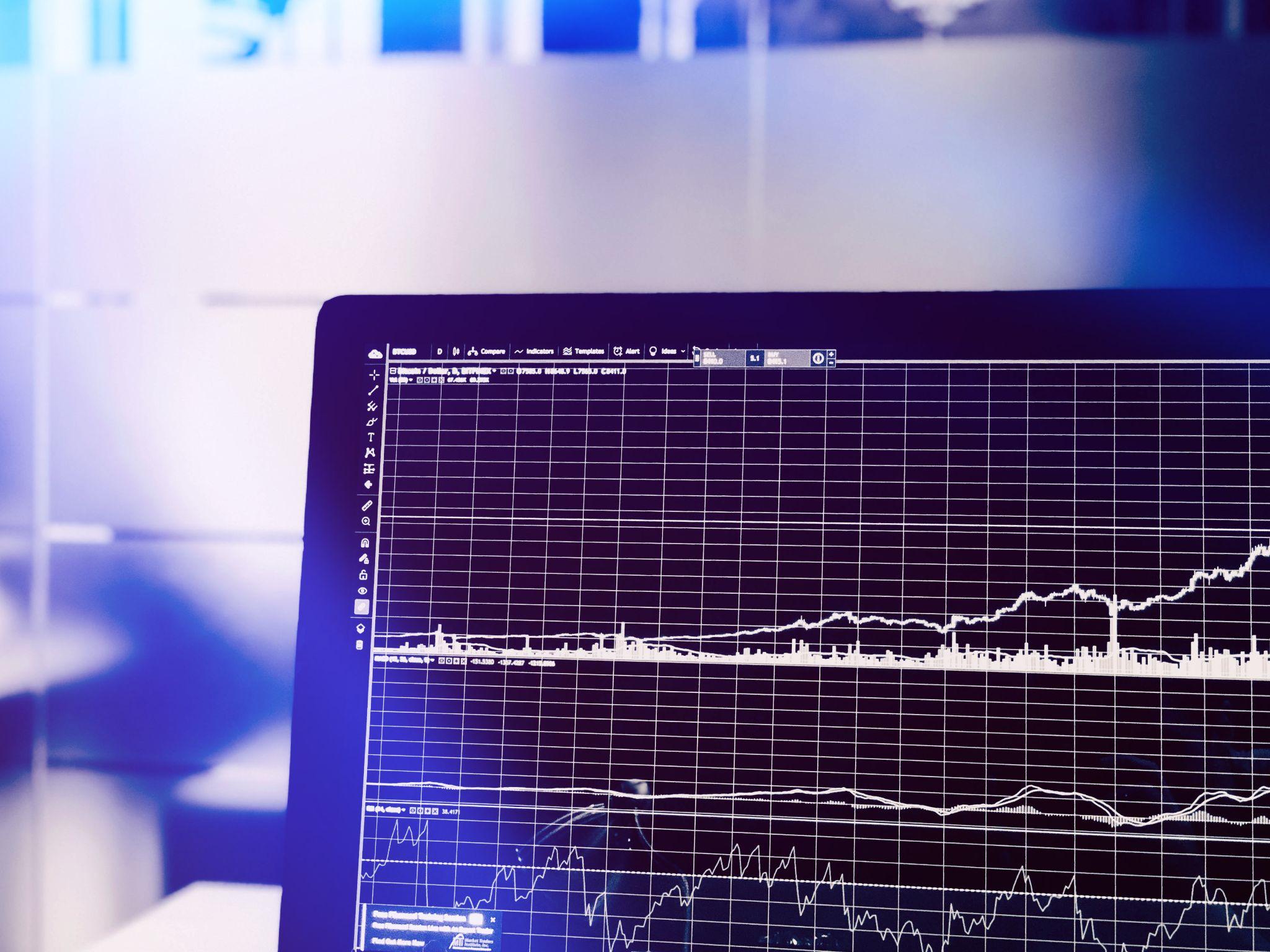 CLI spoofing: $2.6 billion
PBX hacking: $3.6 billion
Interconnect bypass: $3.11 billion
Spam, Phishing: $3.24 billion
Wangiri: $1.8 billion
FAS + IRSF: $6.7 billion
OTT bypass: ?
Call stretching: ?
*according to CFCA data
OUT-OF-BAND VALIDATION OF CALL DETAILS
02
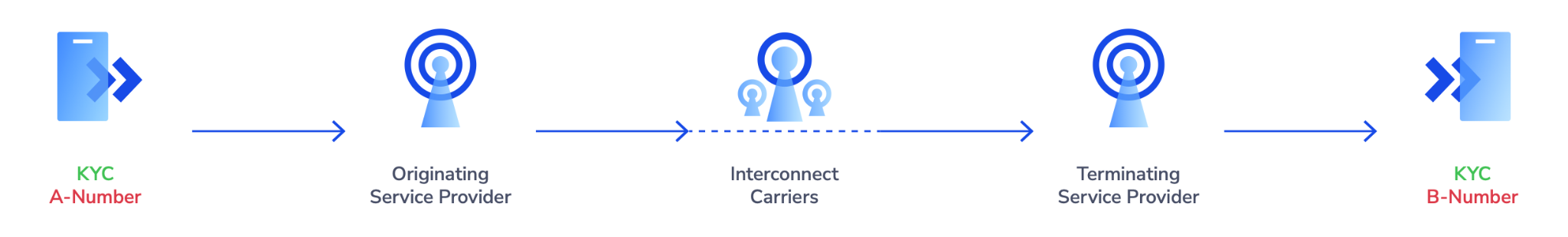 OUT-OF-BAND VALIDATION OF CALL DETAILS
03
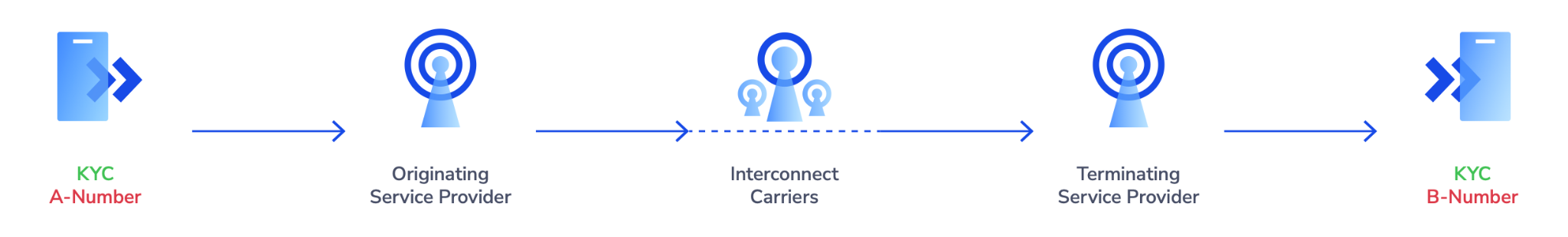 OUT-OF-BAND VALIDATION OF CALL DETAILS
04
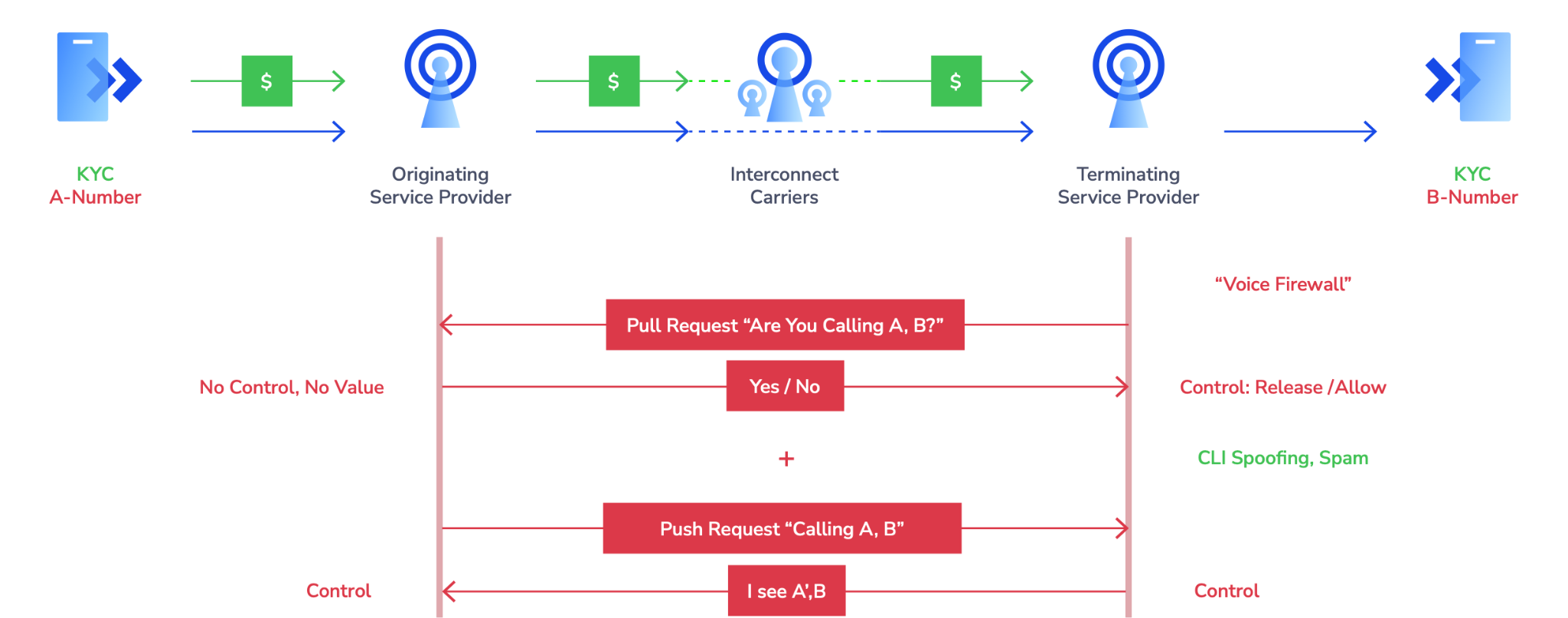 OUT-OF-BAND VALIDATION OF CALL DETAILS
05
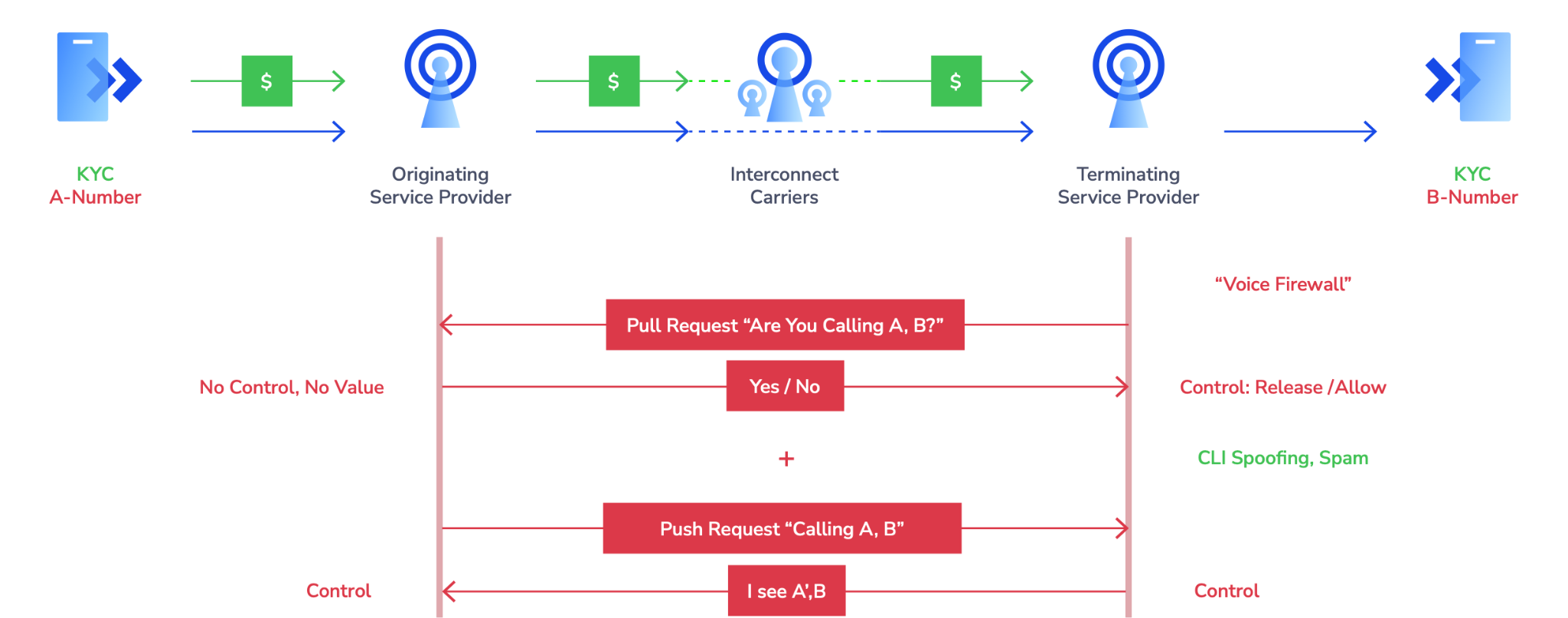 OUT-OF-BAND VALIDATION OF CALL DETAILS
0706
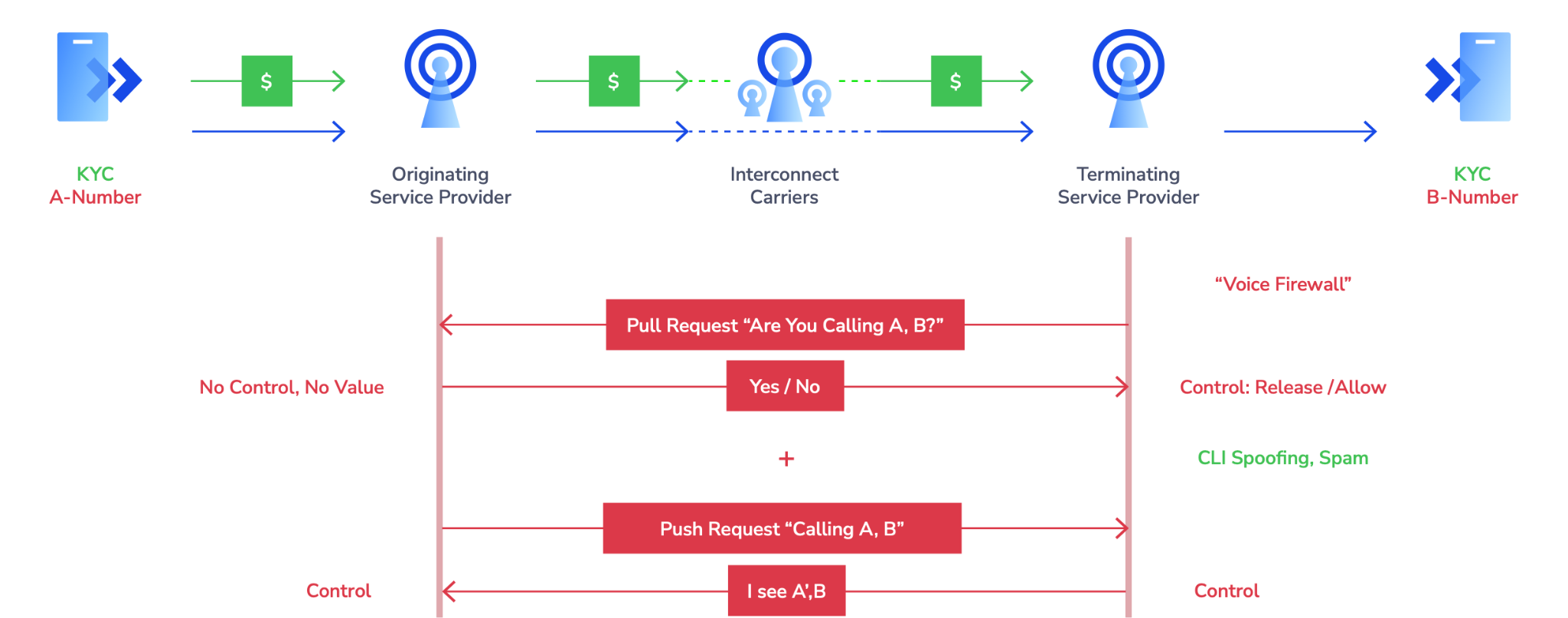 OUT-OF-BAND VALIDATION OF CALL DETAILS
07
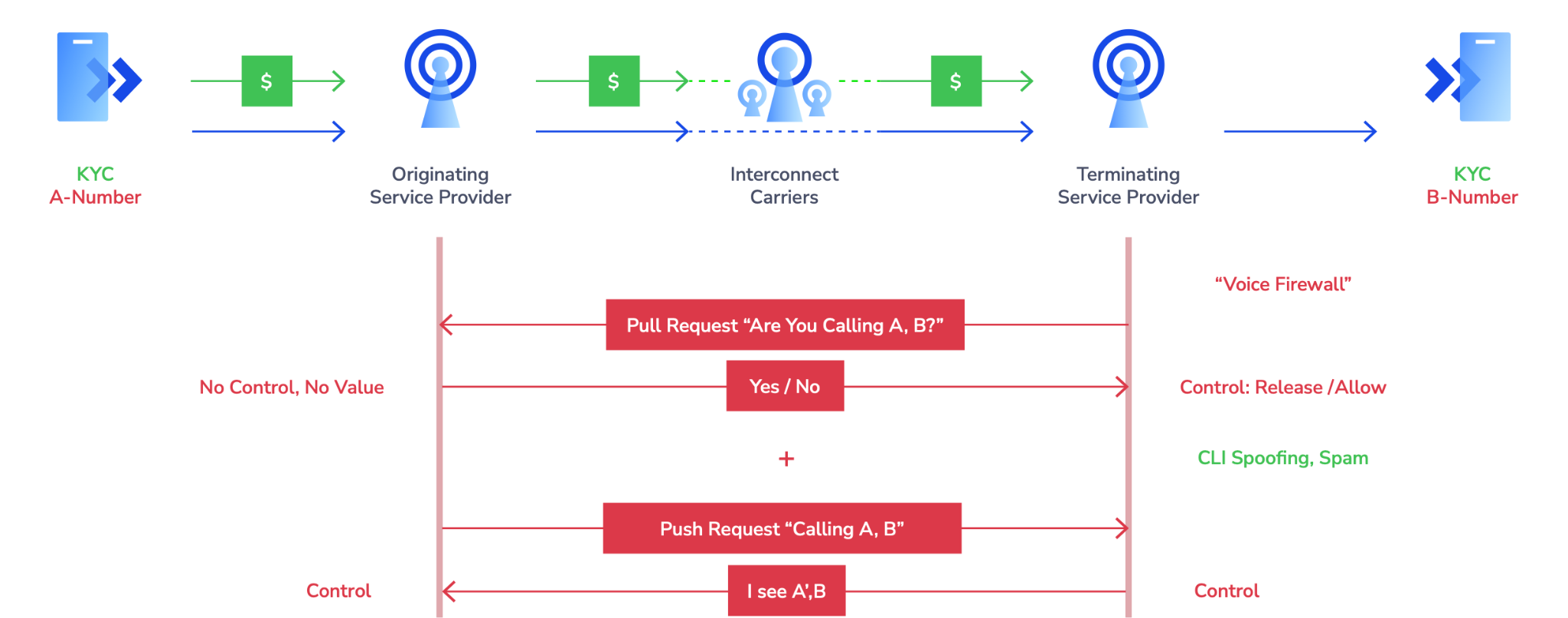 OUT-OF-BAND VALIDATION OF CALL DETAILS
08
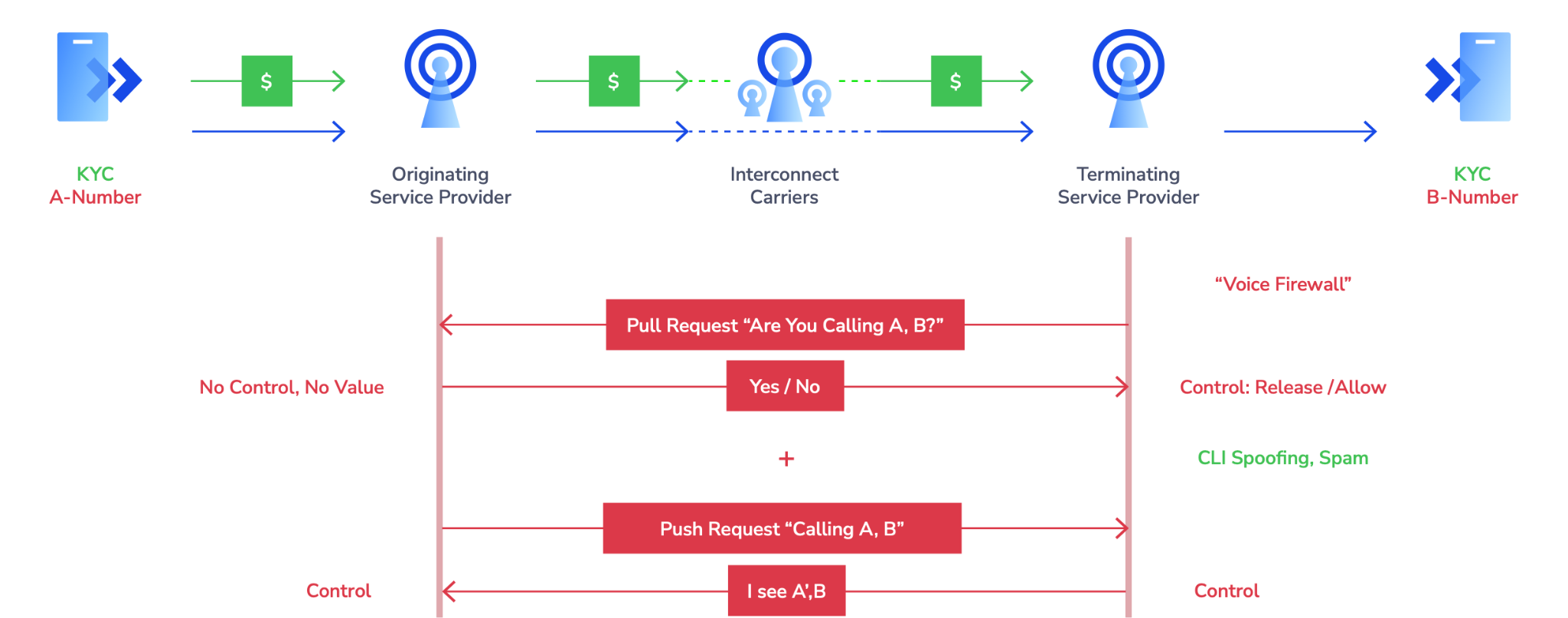 OUT-OF-BAND VALIDATION OF CALL DETAILS
09
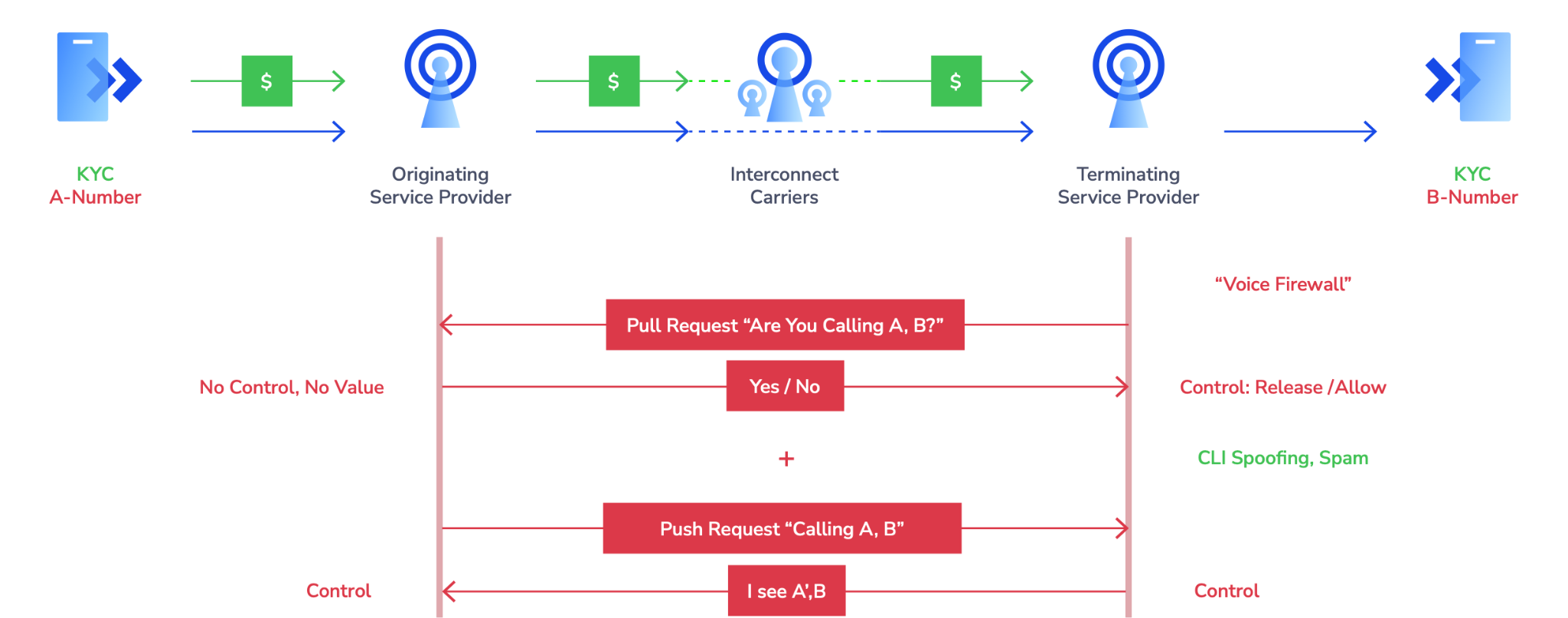 OUT-OF-BAND VALIDATION OF CALL DETAILS
10
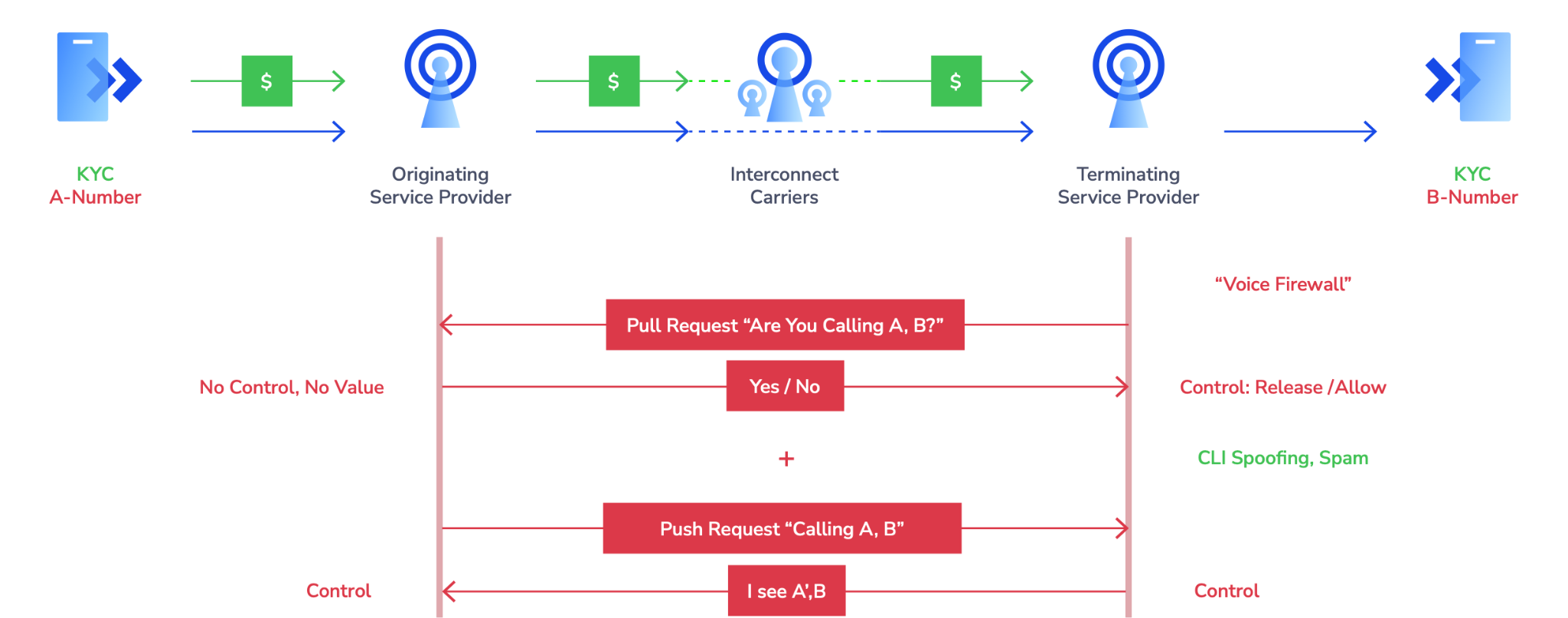 OUT-OF-BAND VALIDATION OF CALL DETAILS
11
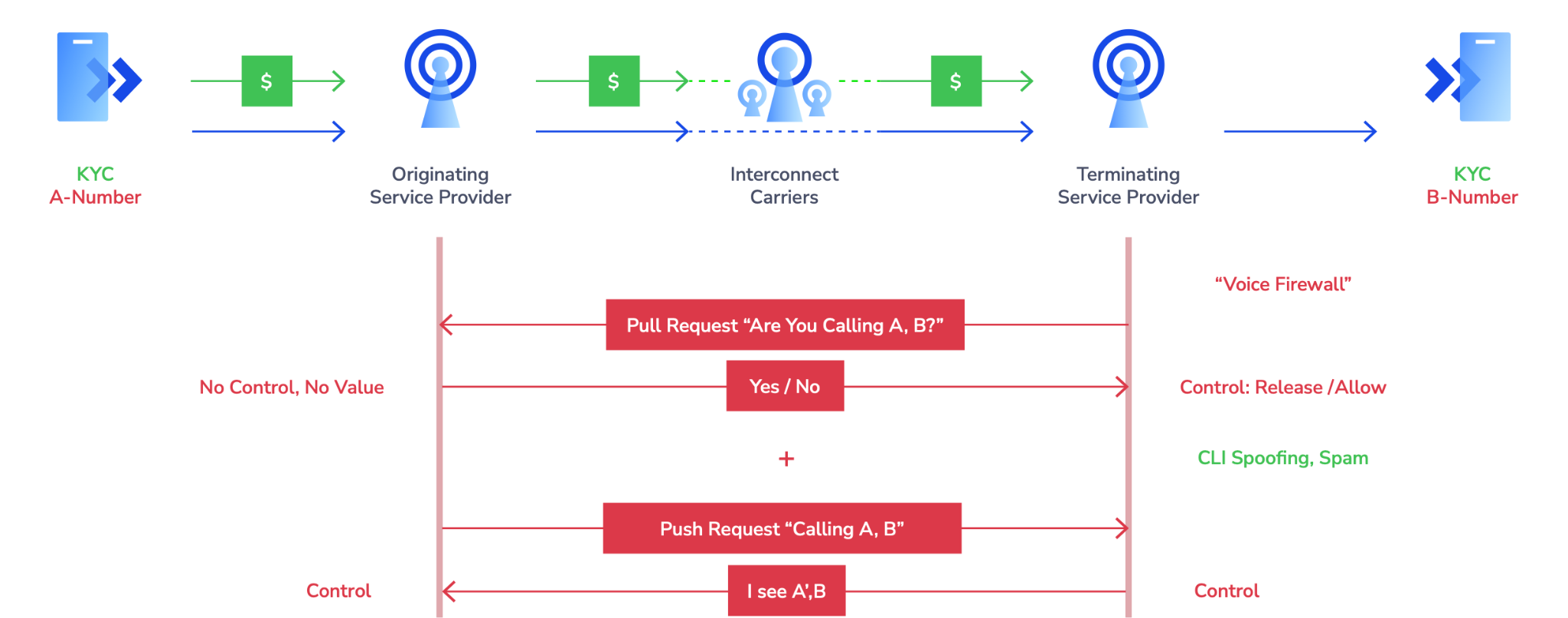 OUT-OF-BAND VALIDATION OF CALL DETAILS
12
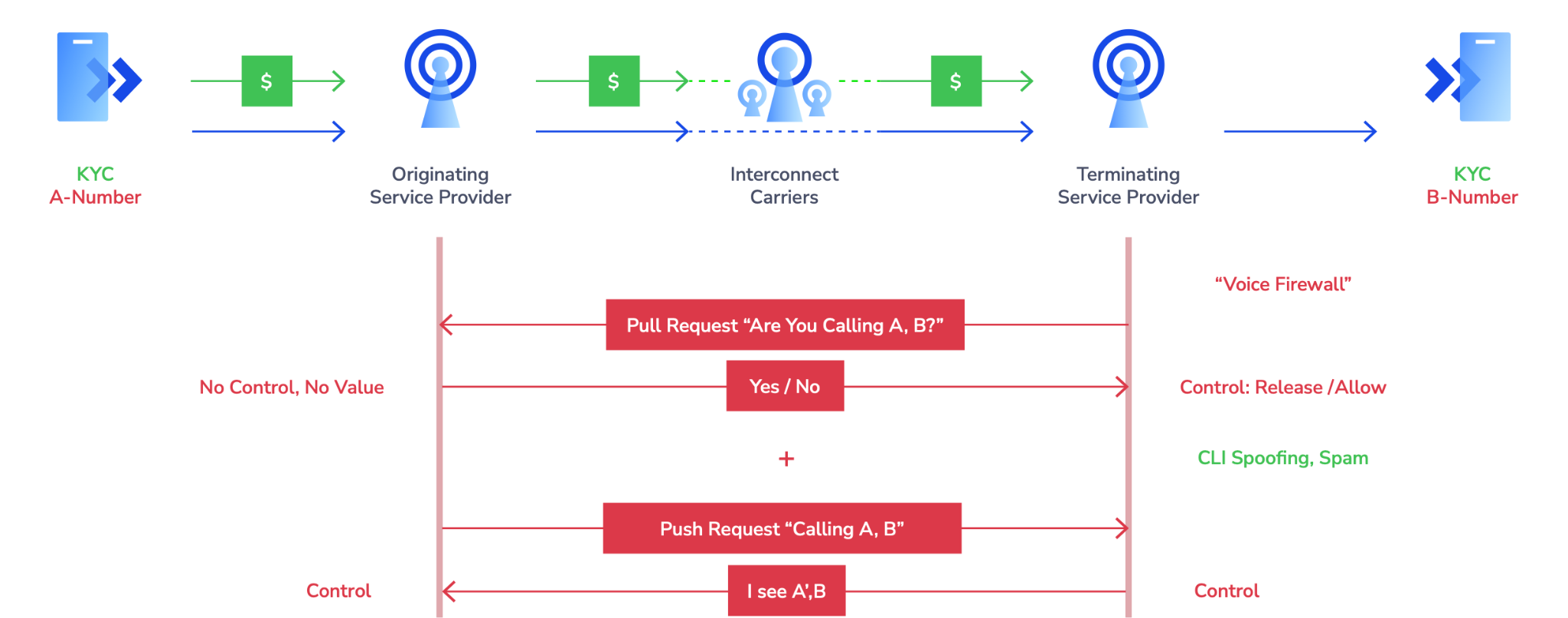 OUT-OF-BAND VALIDATION OF CALL DETAILS
13
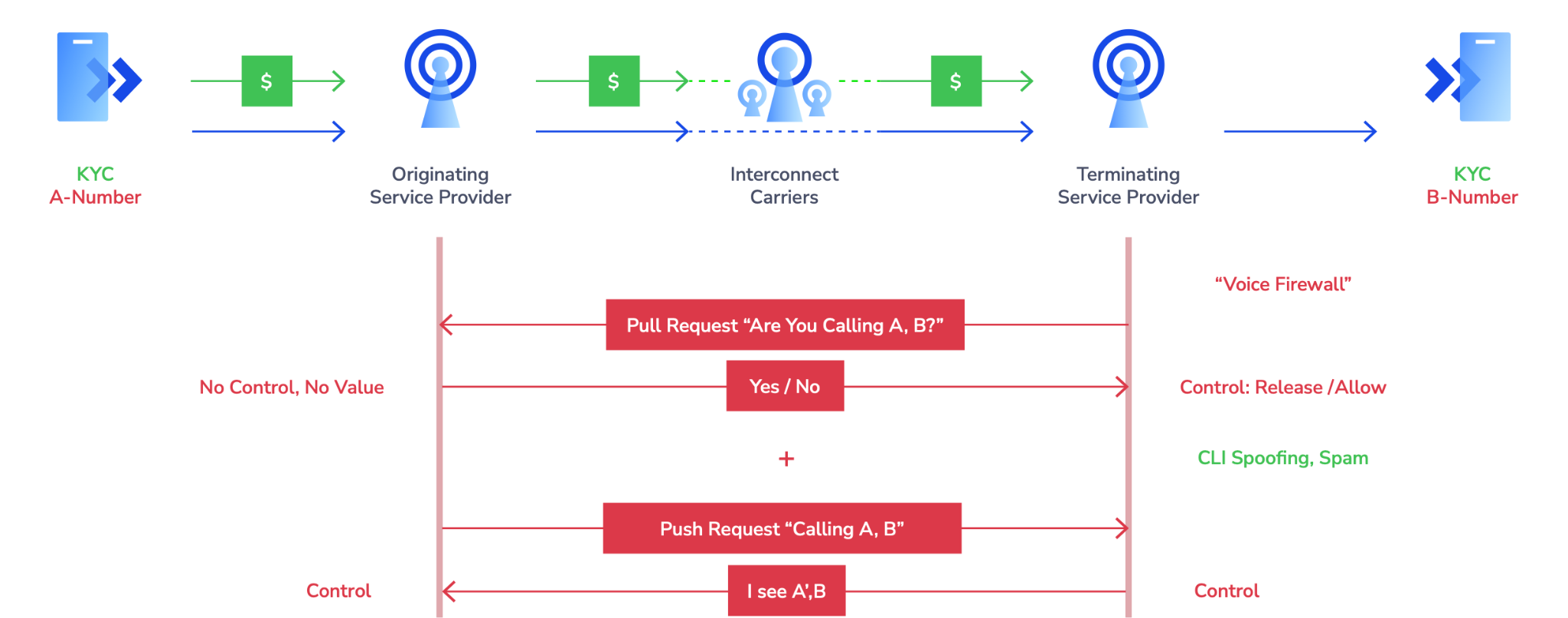 OUT-OF-BAND VALIDATION OF CALL DETAILS
14
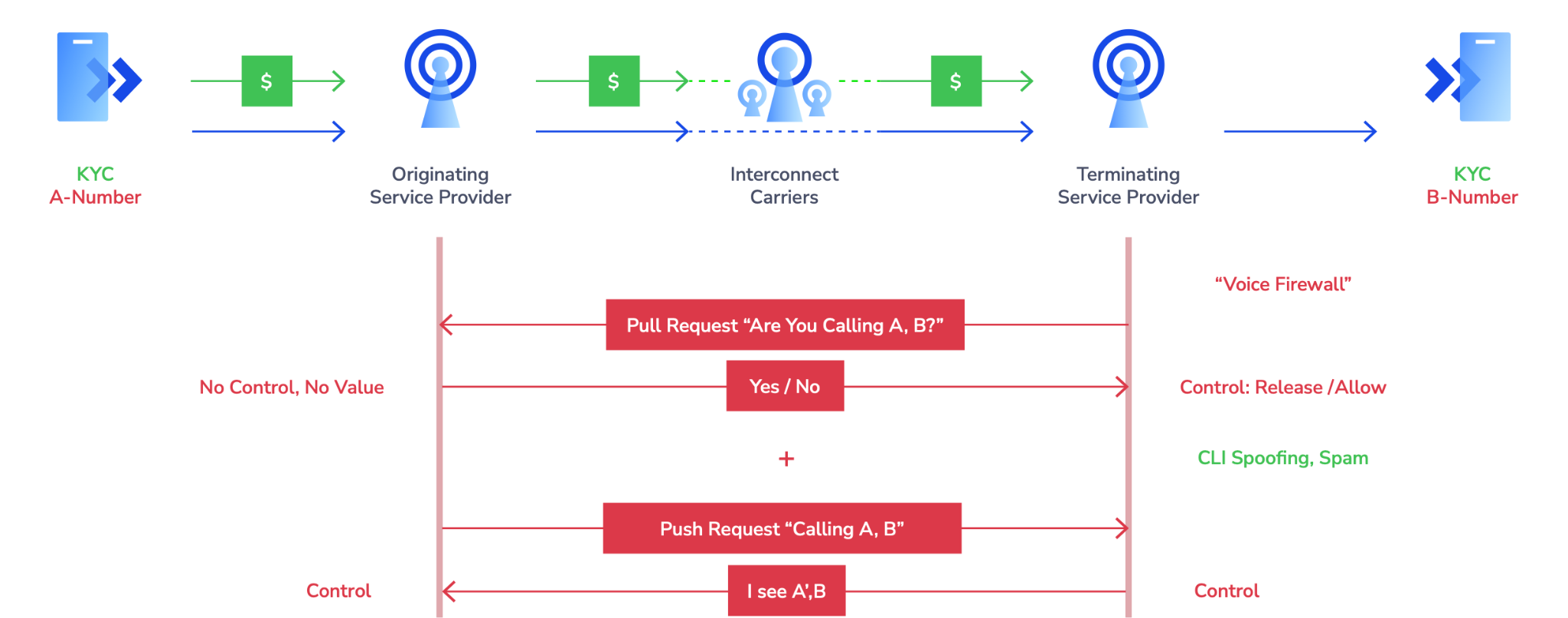 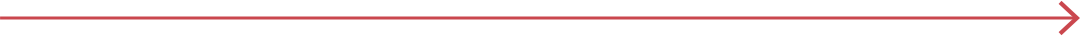 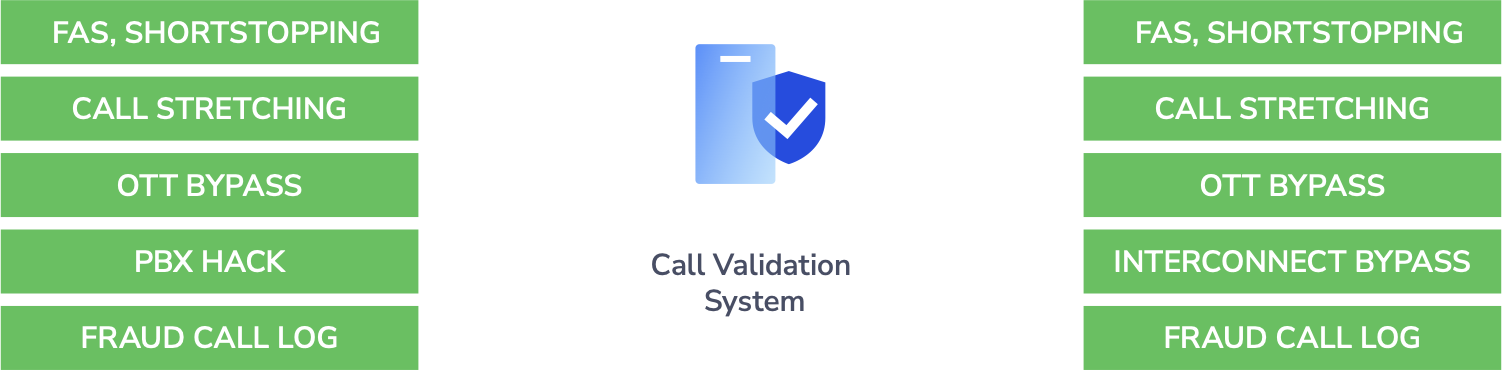 OUT-OF-BAND VALIDATION OF CALL DETAILS
15
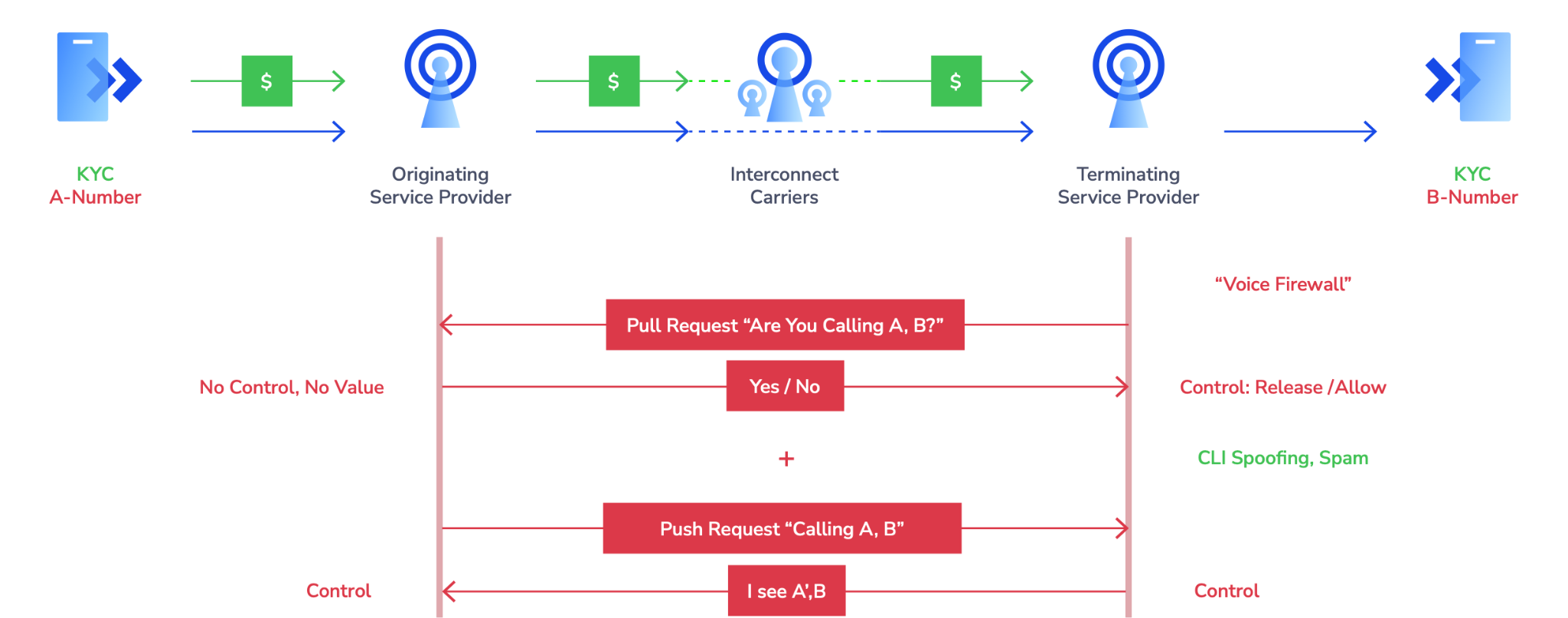 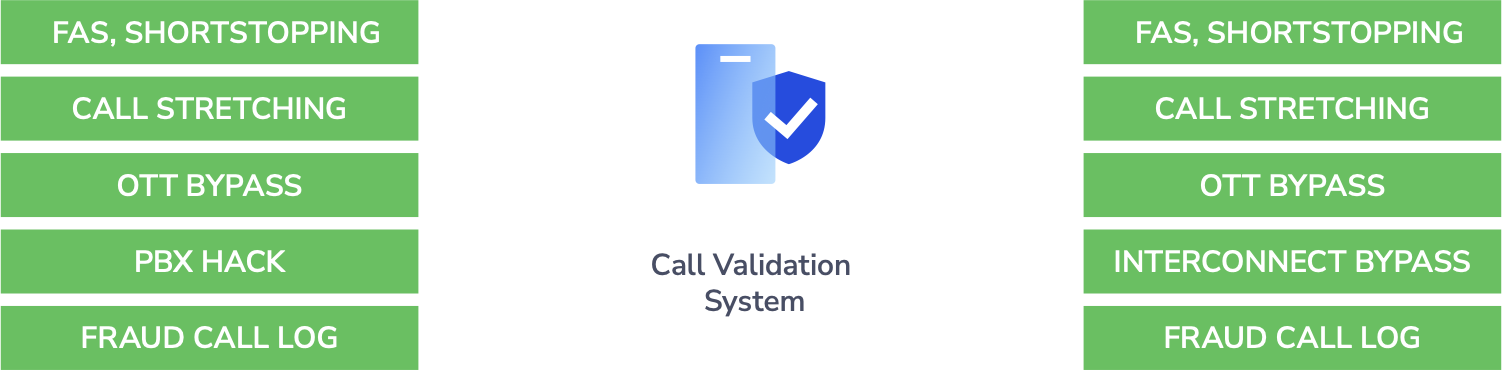 OUT-OF-BAND VALIDATION OF CALL DETAILS
16
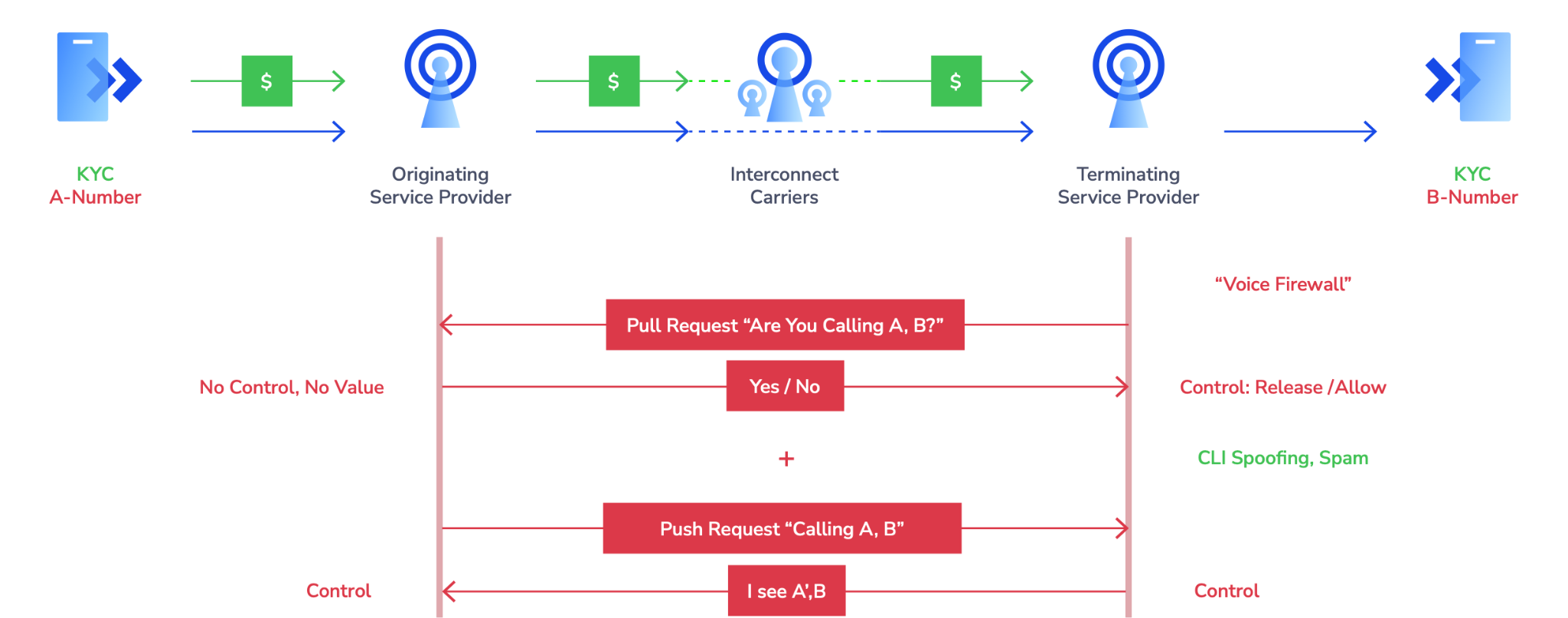 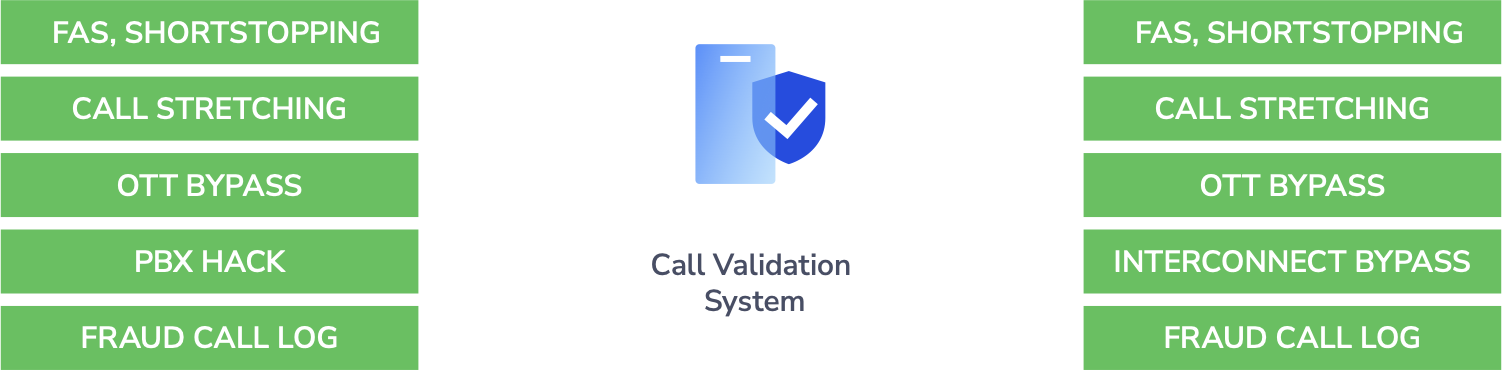 OUT-OF-BAND VALIDATION OF CALL DETAILS
17
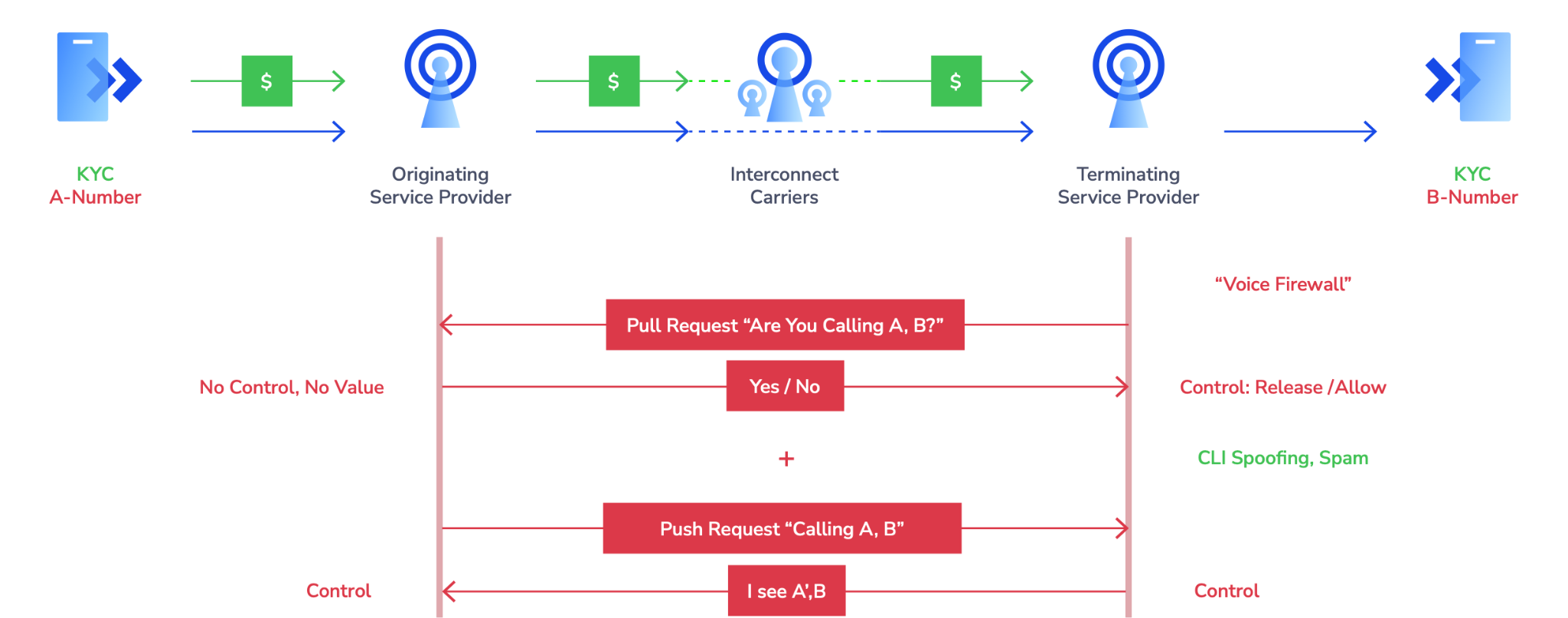 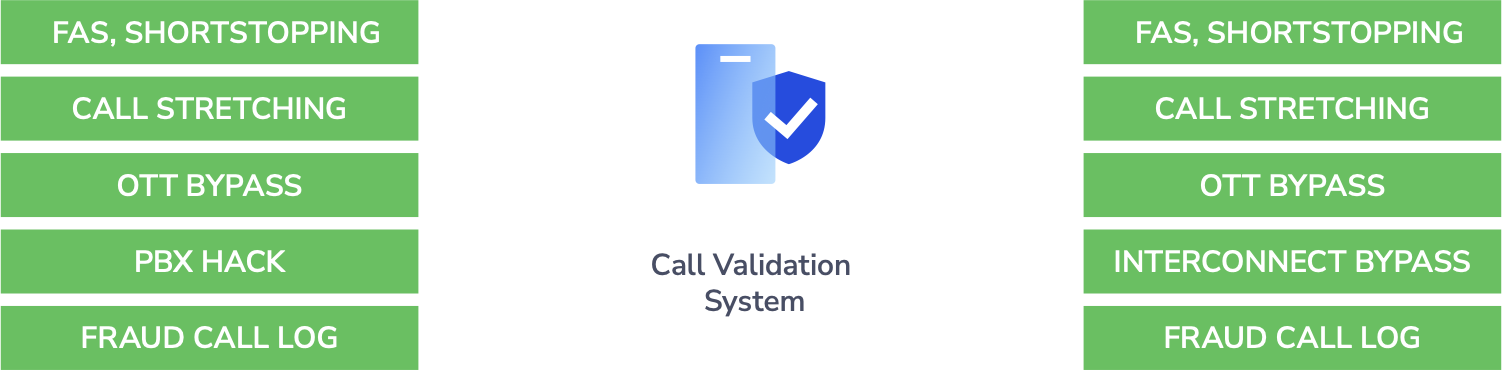 OUT-OF-BAND VALIDATION OF CALL DETAILS
18
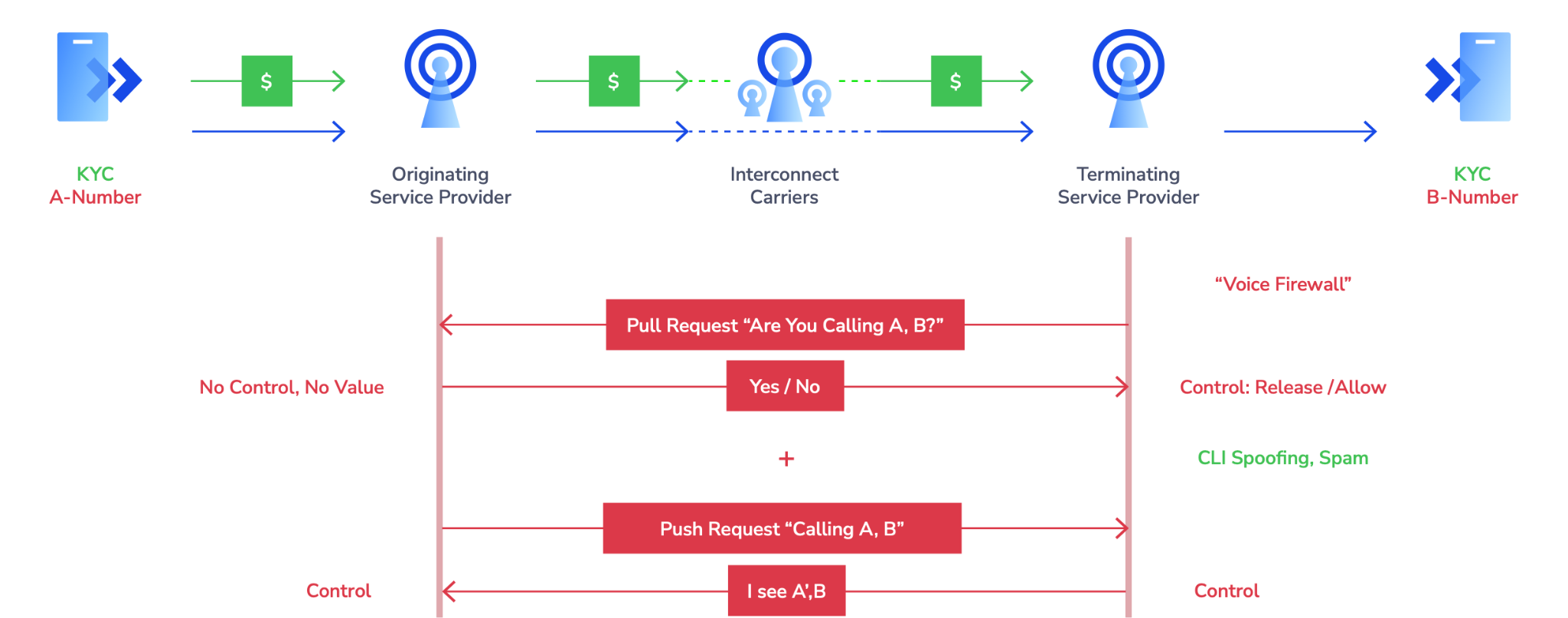 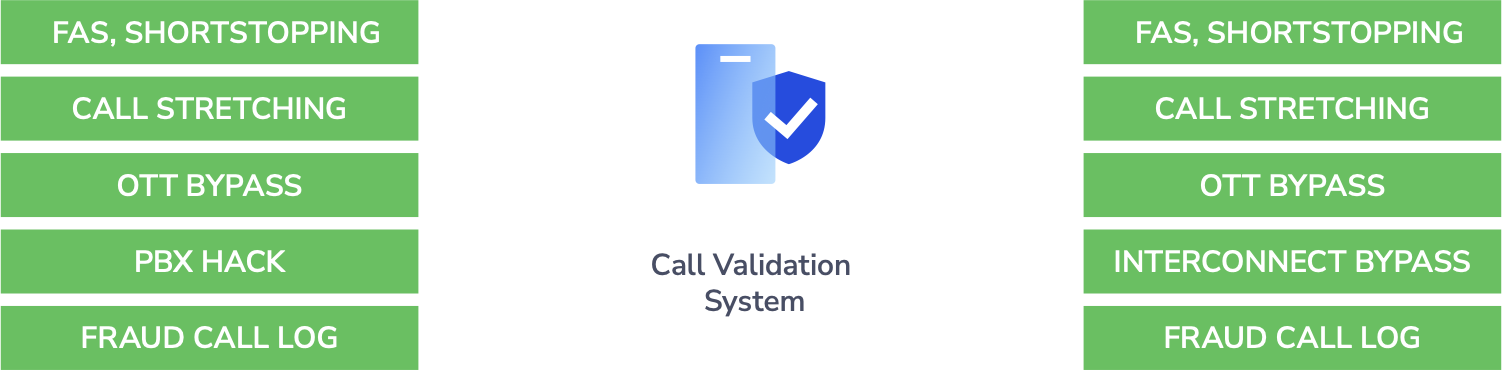 OUT-OF-BAND VALIDATION OF CALL DETAILS
19
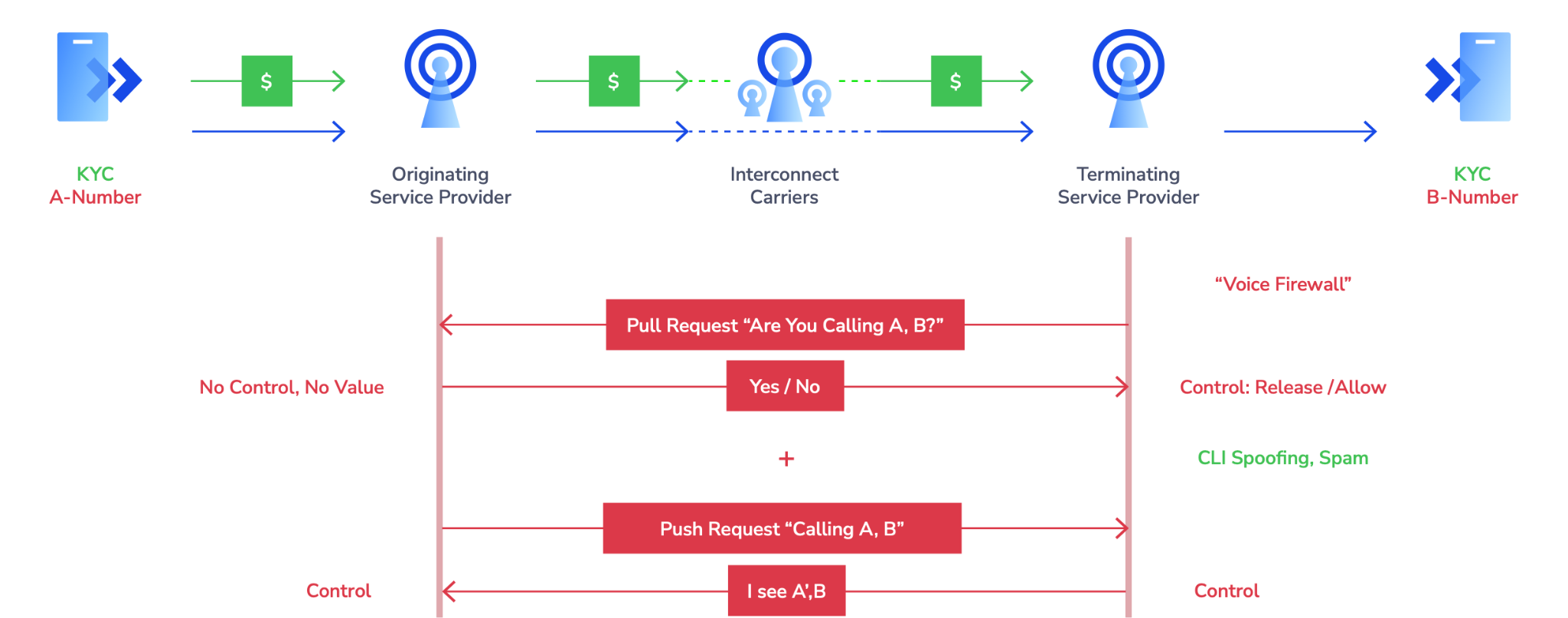 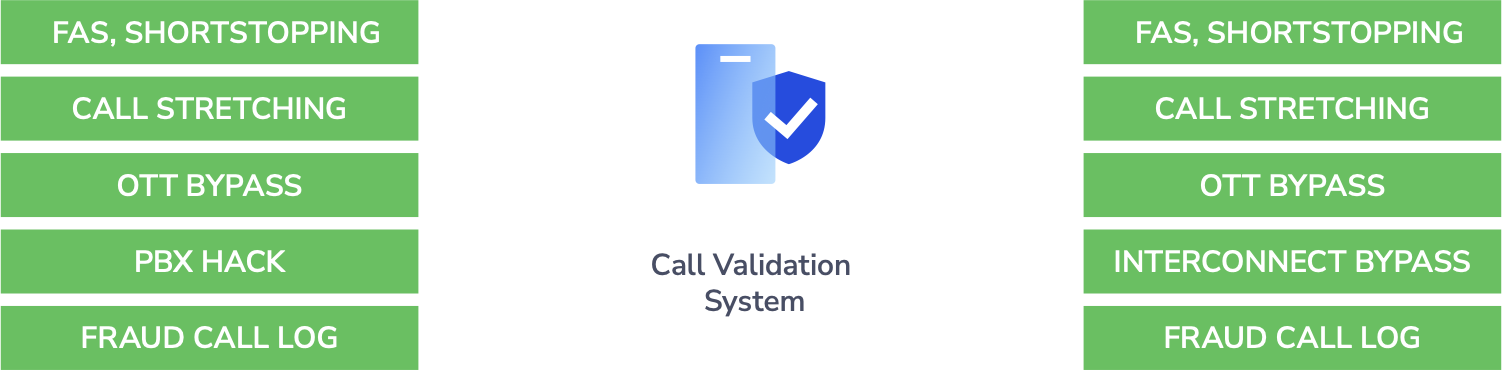 OUT-OF-BAND VALIDATION OF CALL DETAILS
20
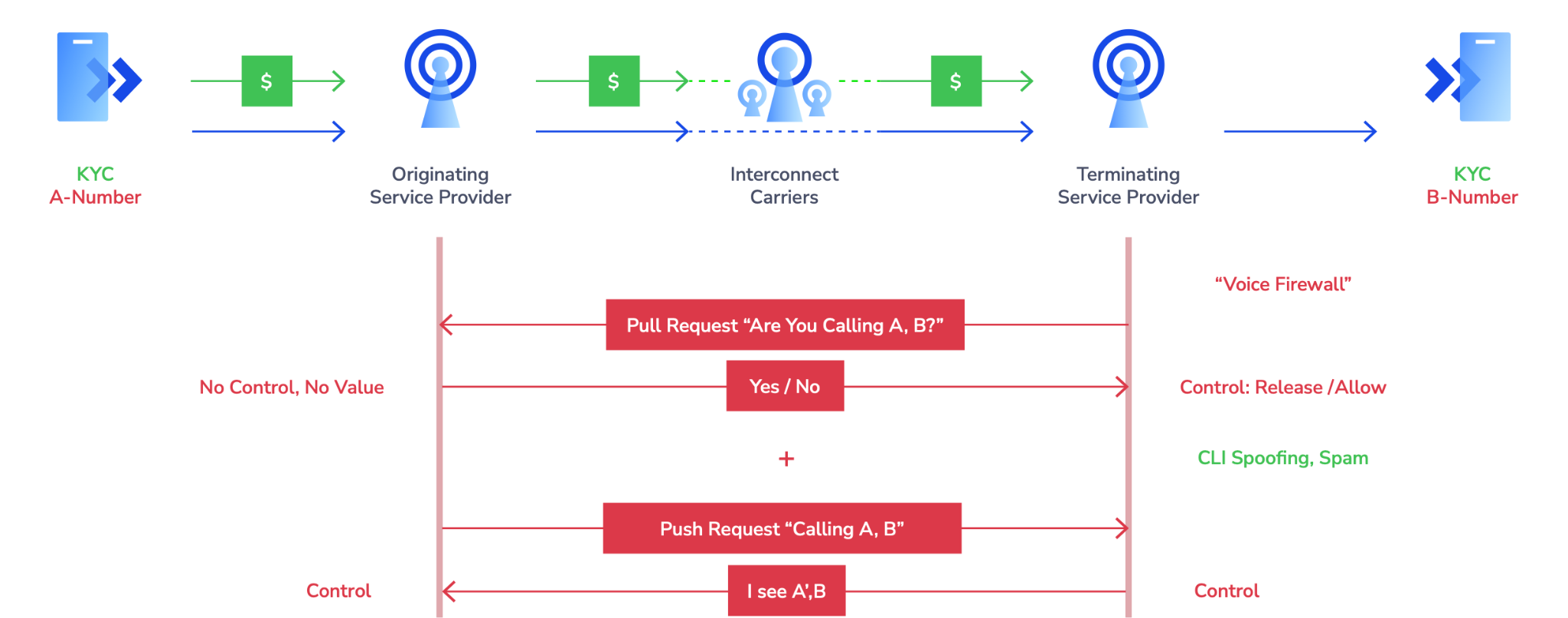 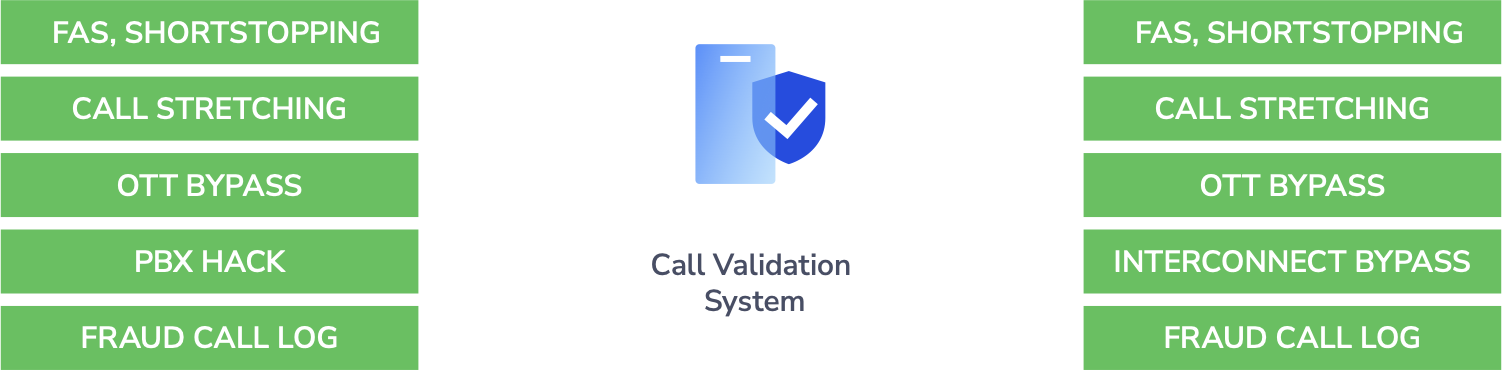 OUT-OF-BAND VALIDATION OF CALL DETAILS
21
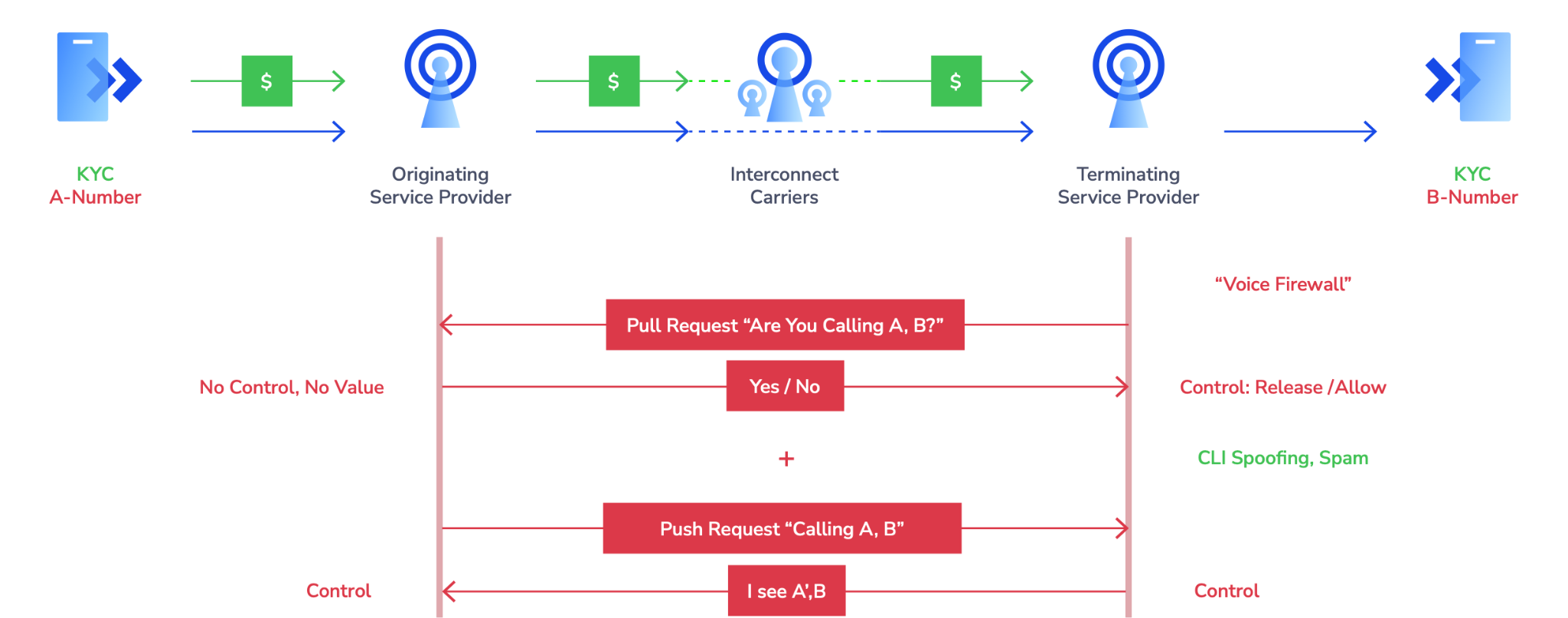 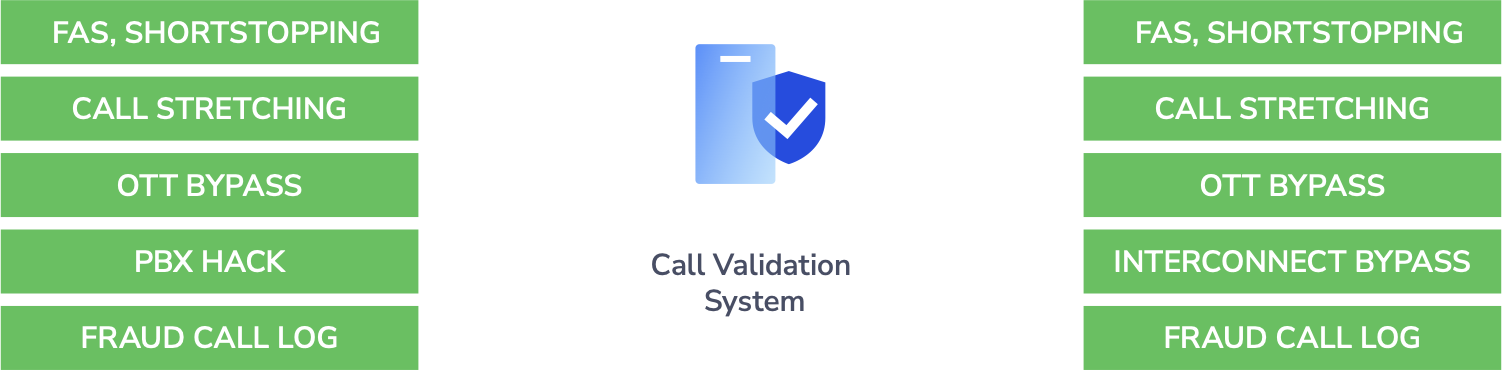 SYSTEM ARCHITECTURE
AND MANAGEMENT
22
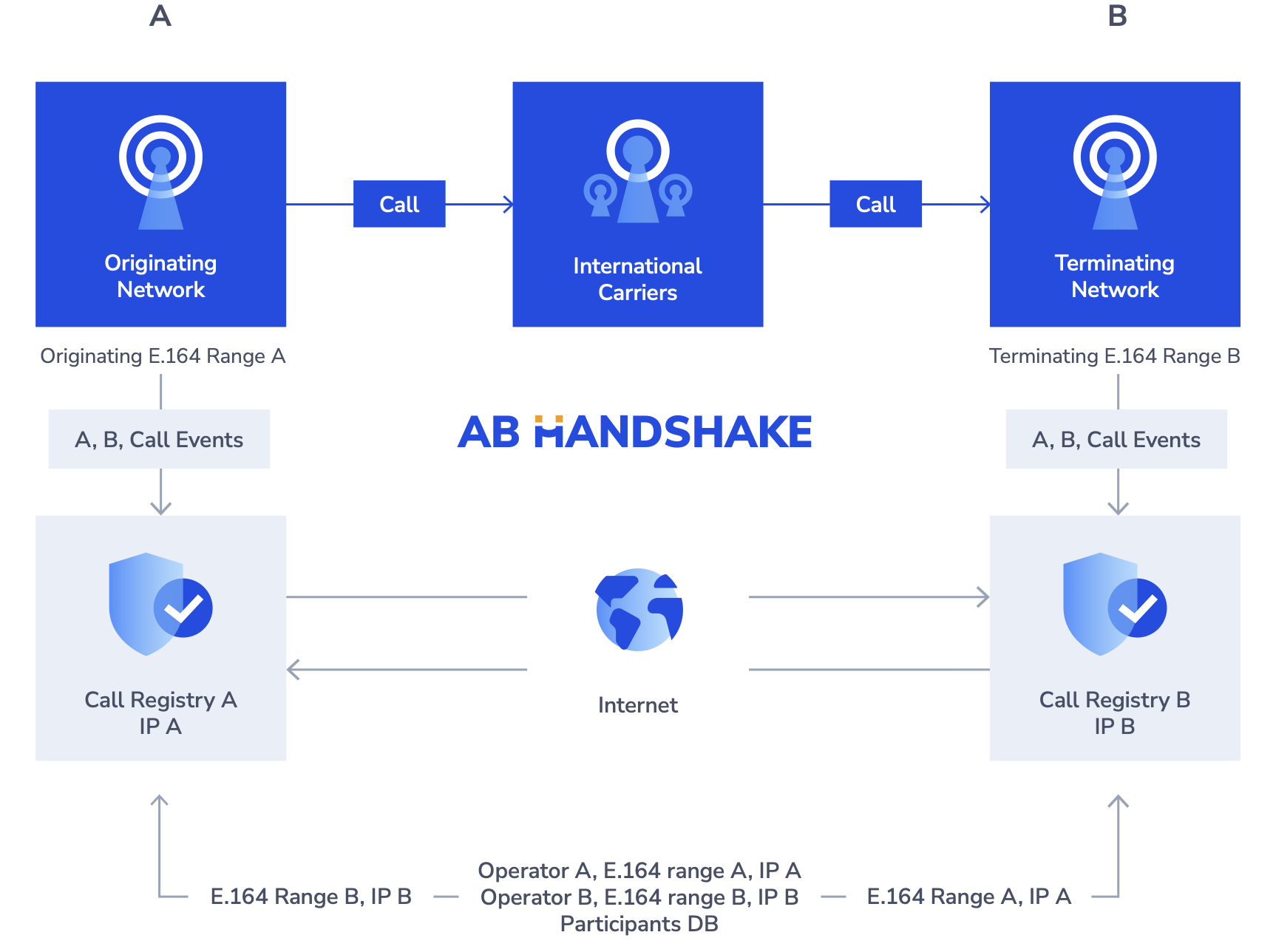 Both operators have Call Registries installed at their premises.
An international call originated by Operator A is routed via a cloud of carries to Operator B. Simultaneously, Operator A sends call details to Call Registry A for validation. Operator B sends details of the received call to Call Registry B for validation as well. Both CRs reach out to each other through an encrypted channel to compare call details.
The Call Registry can give commands to stop connecting a call or disconnect an active call
Every Operator that would like to participate provides its own E.164 range and IP address of its Call registry to the coordinating entity.
VALIDATION OF DIFFERENT CALL EVENTS
23
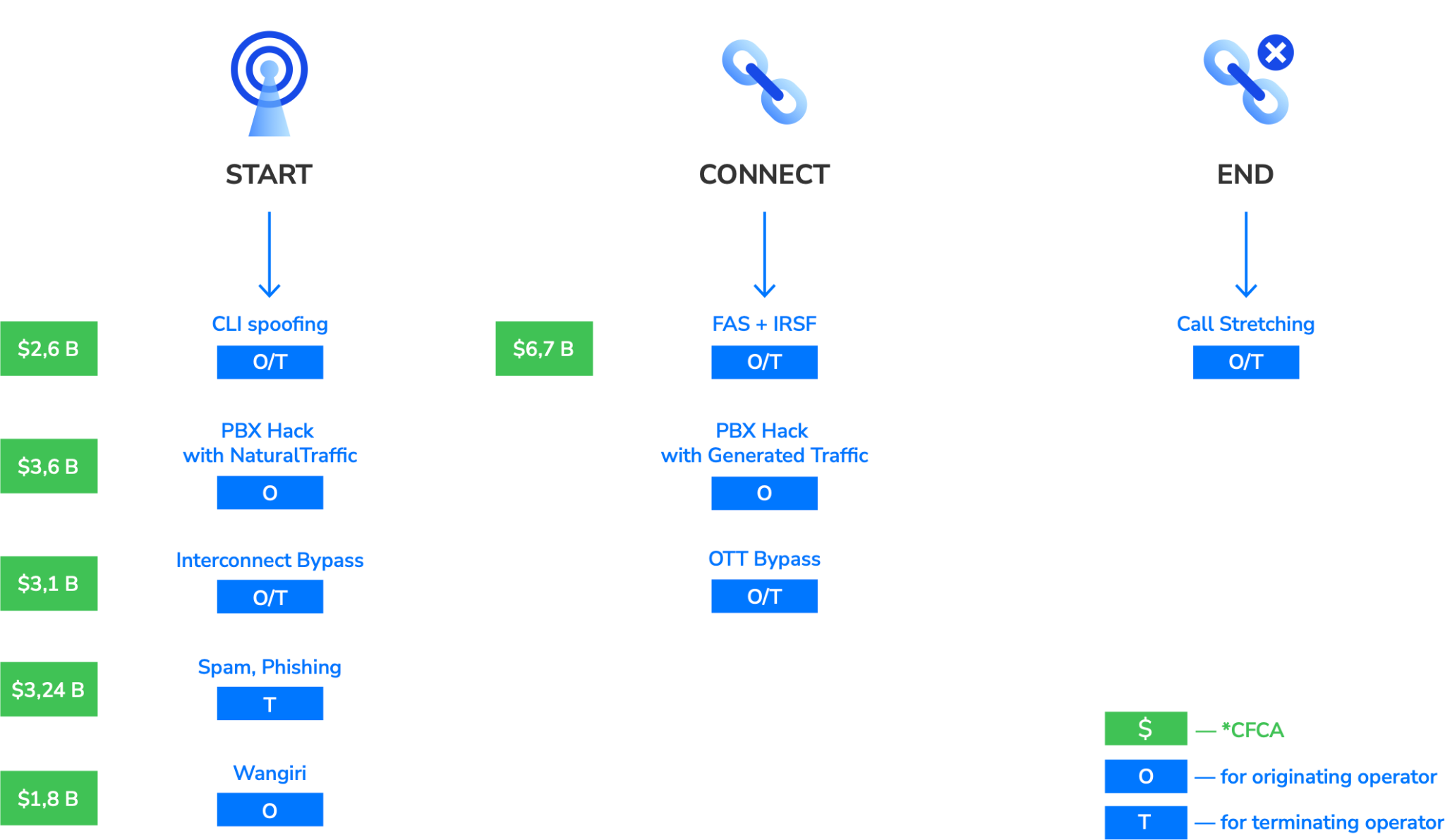 VALIDATION OF DIFFERENT CALL EVENTS
24
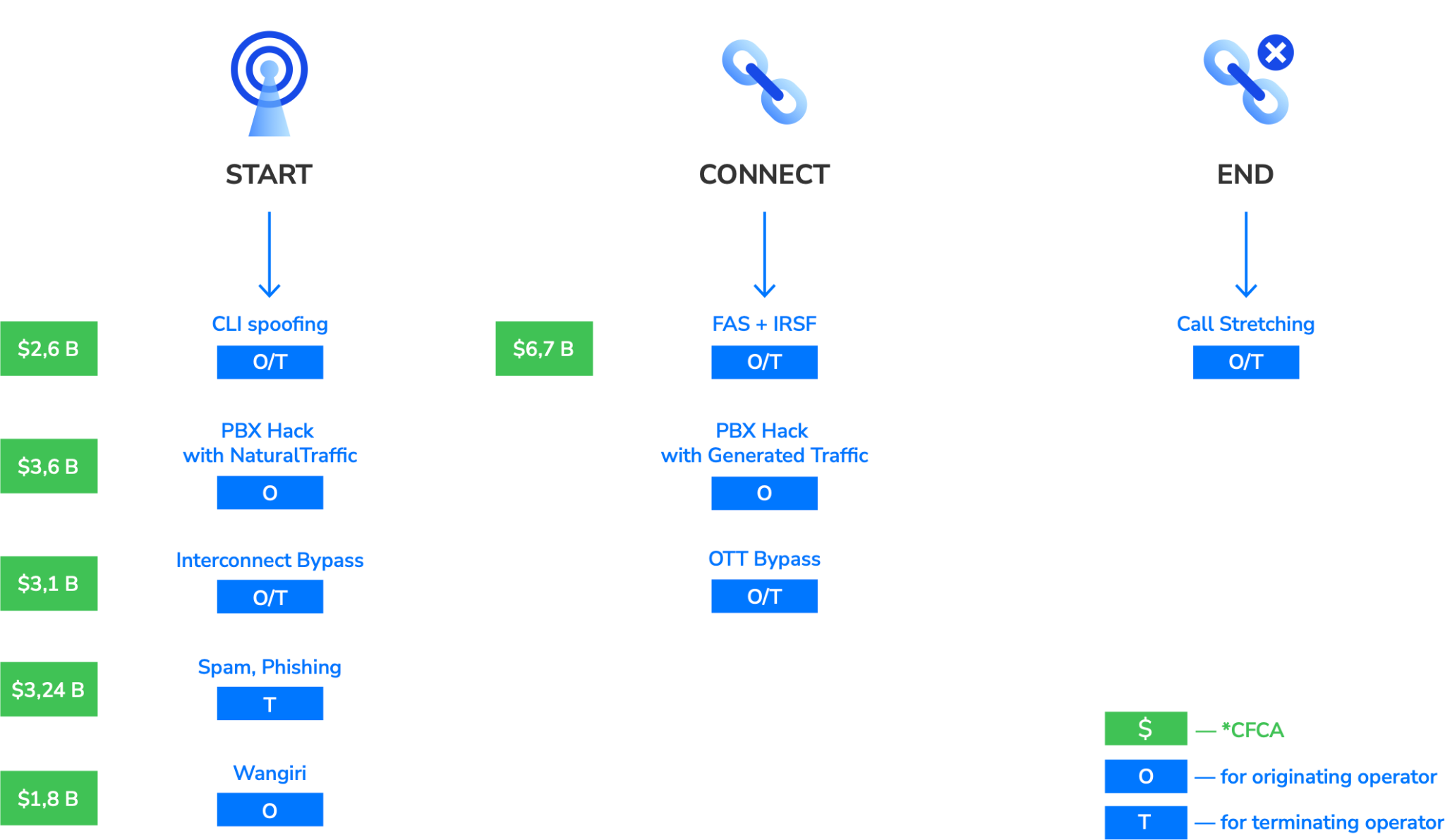 Call events: 
start
connect
end
Validation scheme: 
pull
push
Controlling parties: 
originating service provider
terminating service provider
Types of fraud: 
all types of voice fraud
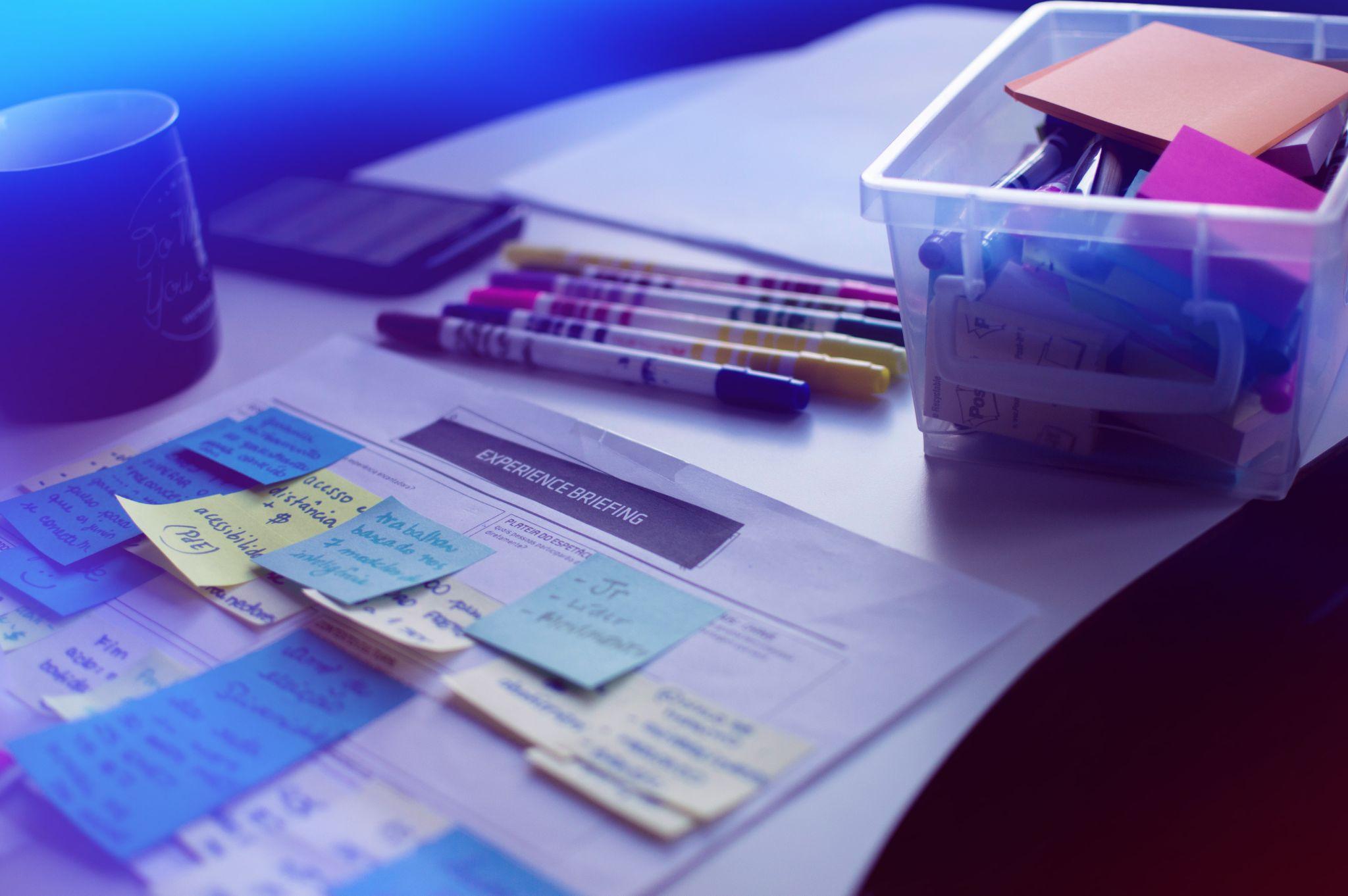 HOW TO TRANSIT CALL EVENTS FOR VALIDATION
SIP signalling:
SBC
Softswitch
CSCF
Radius AAA:
SBC
Softswitch
CAMEL:
SCP
STP
Camel GW
ISUP:
STP
THANK YOU
Sergei Okhrimenko
abhandshake.com
sergei.okhrimenko@abhandshake.com